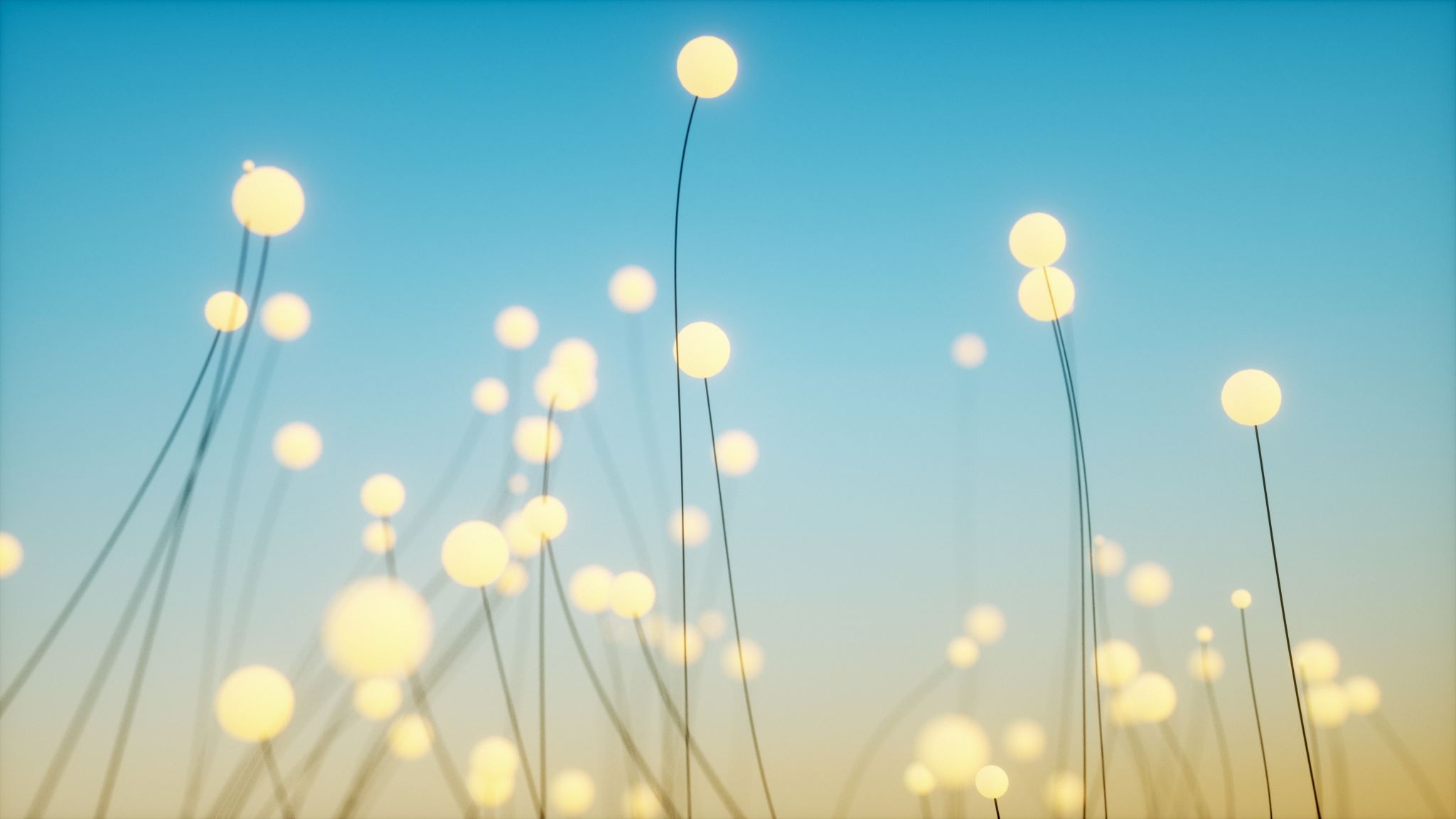 楽天証券
つみたてNISA口座開設
　　　　　　　魅力を解説